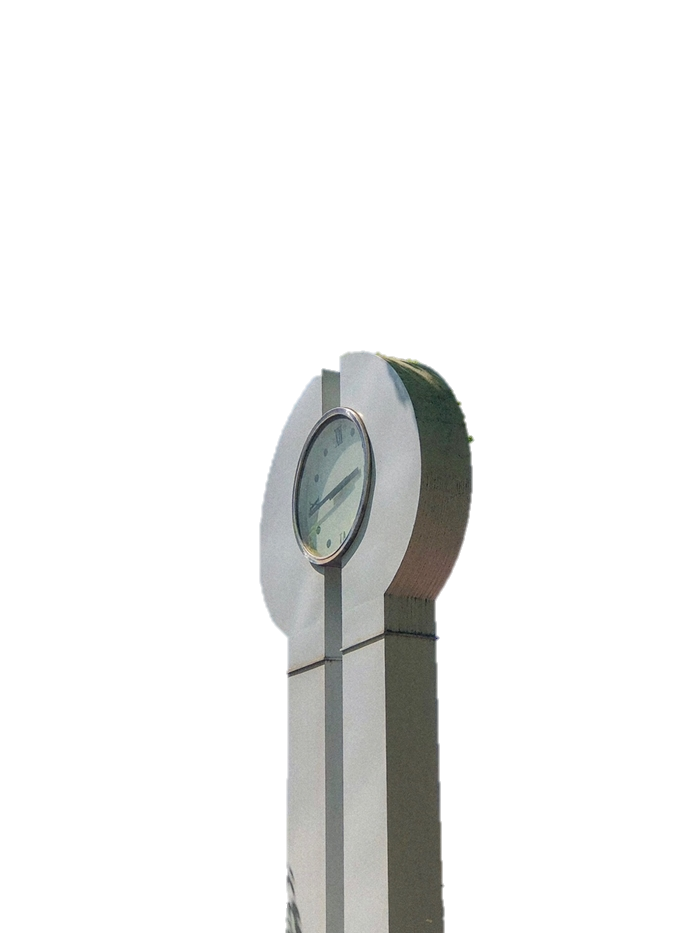 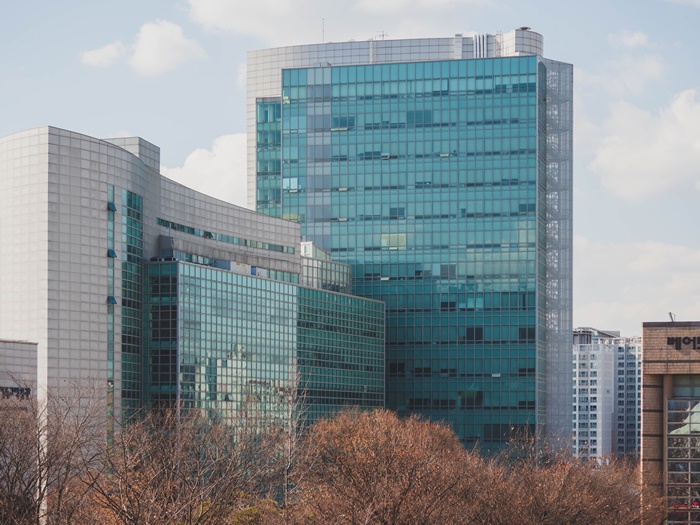 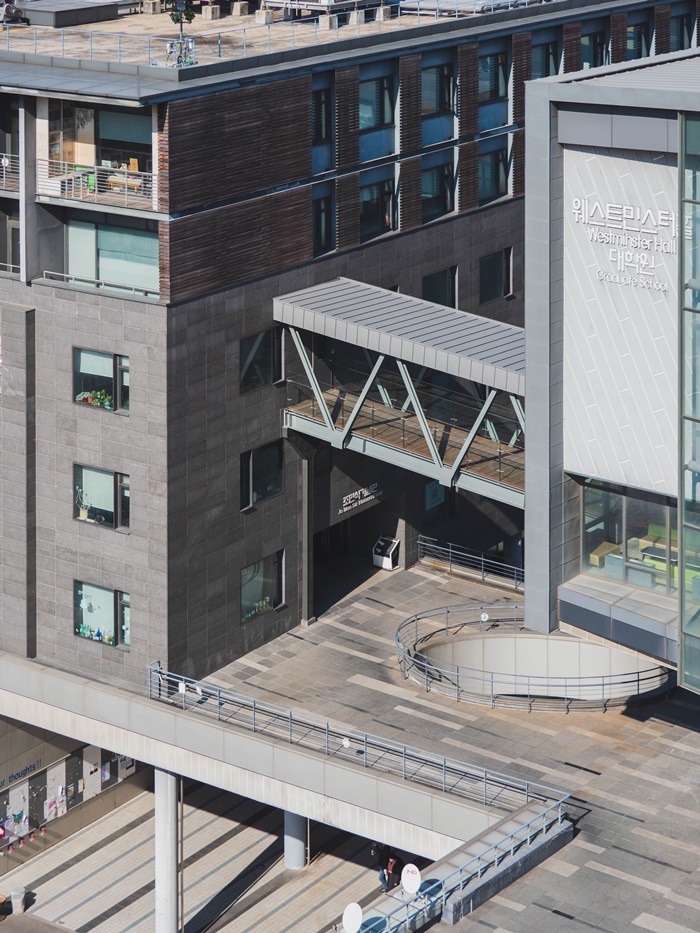 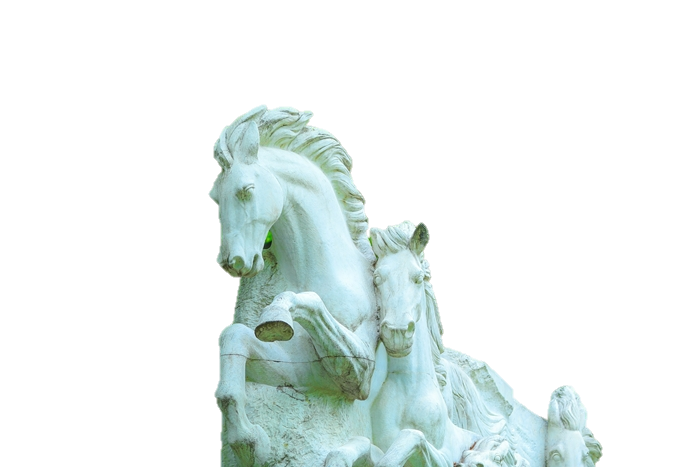 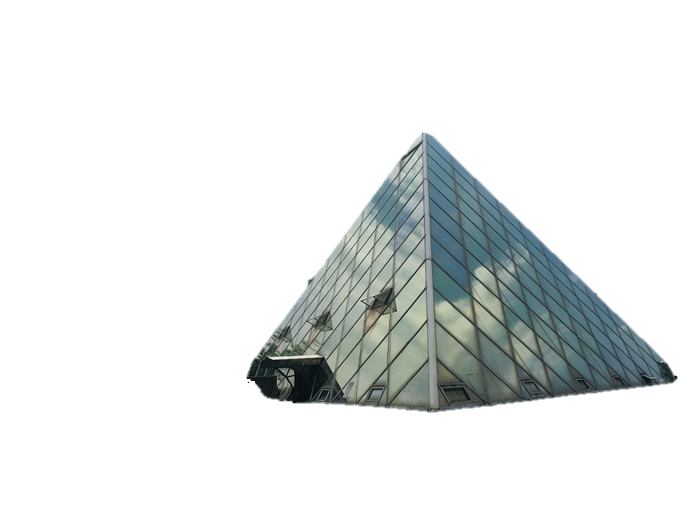 숭실대학교
썸네일 
공모전
숭실대학교
썸네일 
공모전
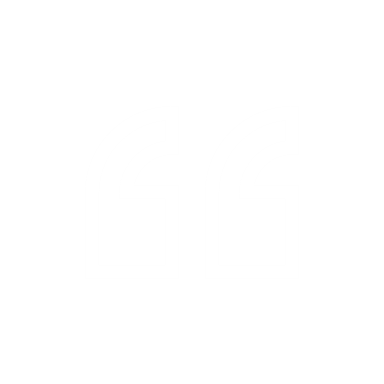 여러분의 썸네일을 만들어 주세요
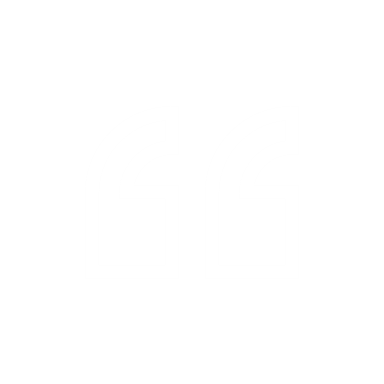 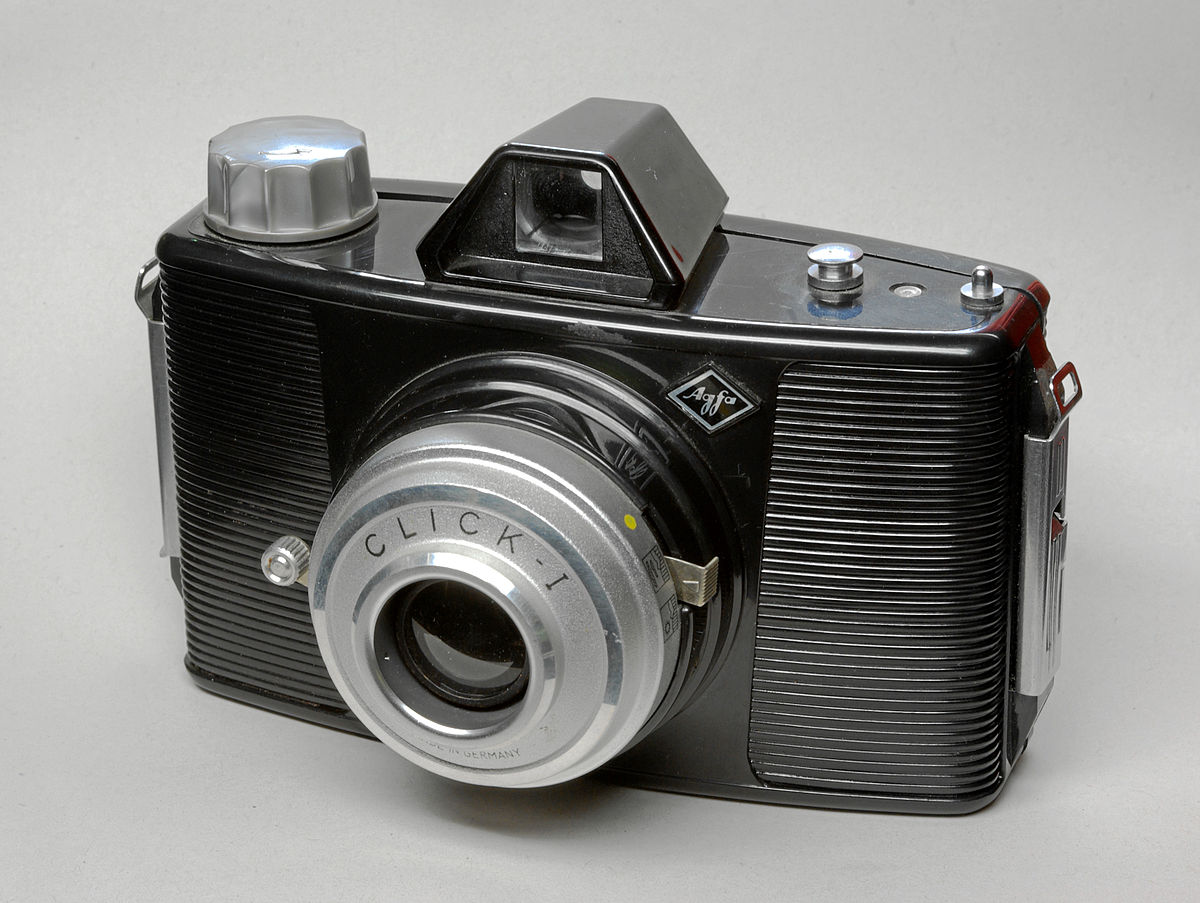 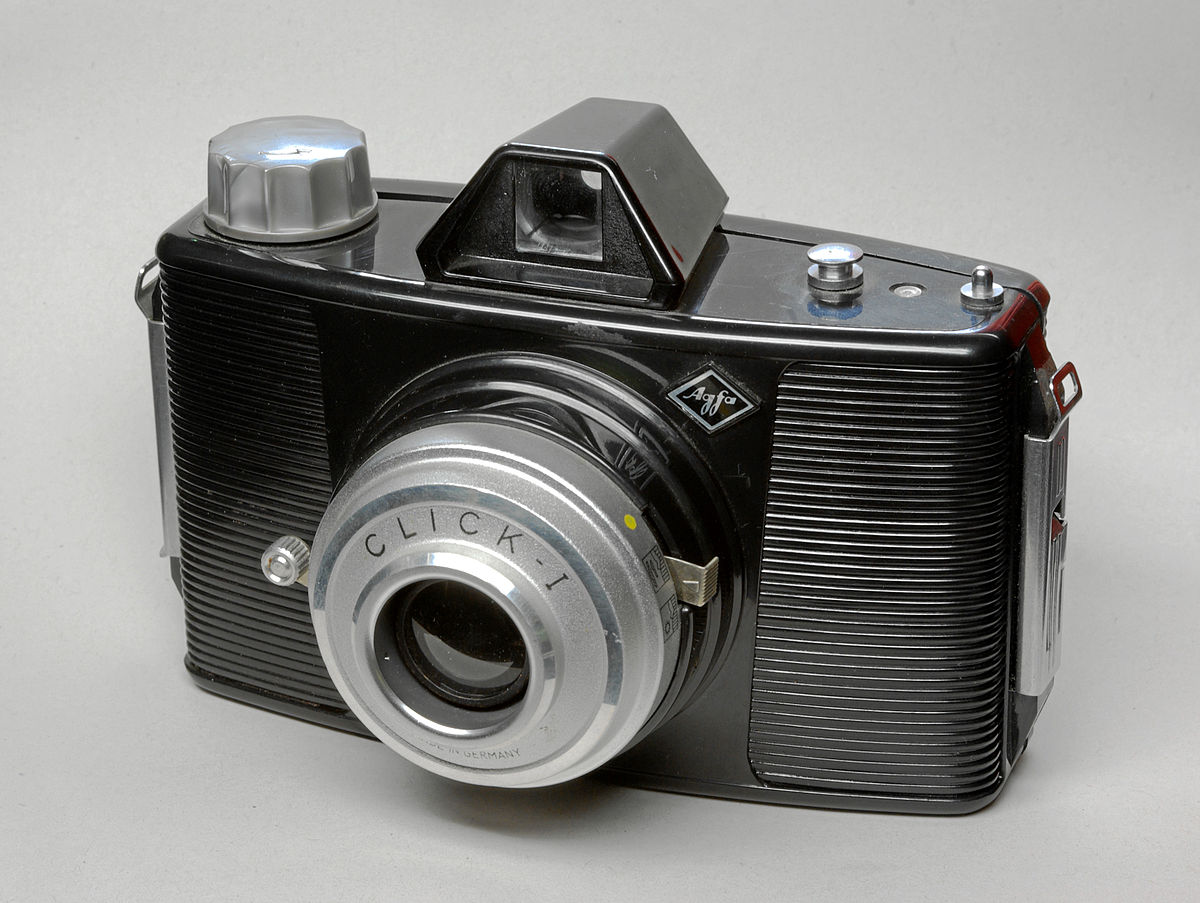 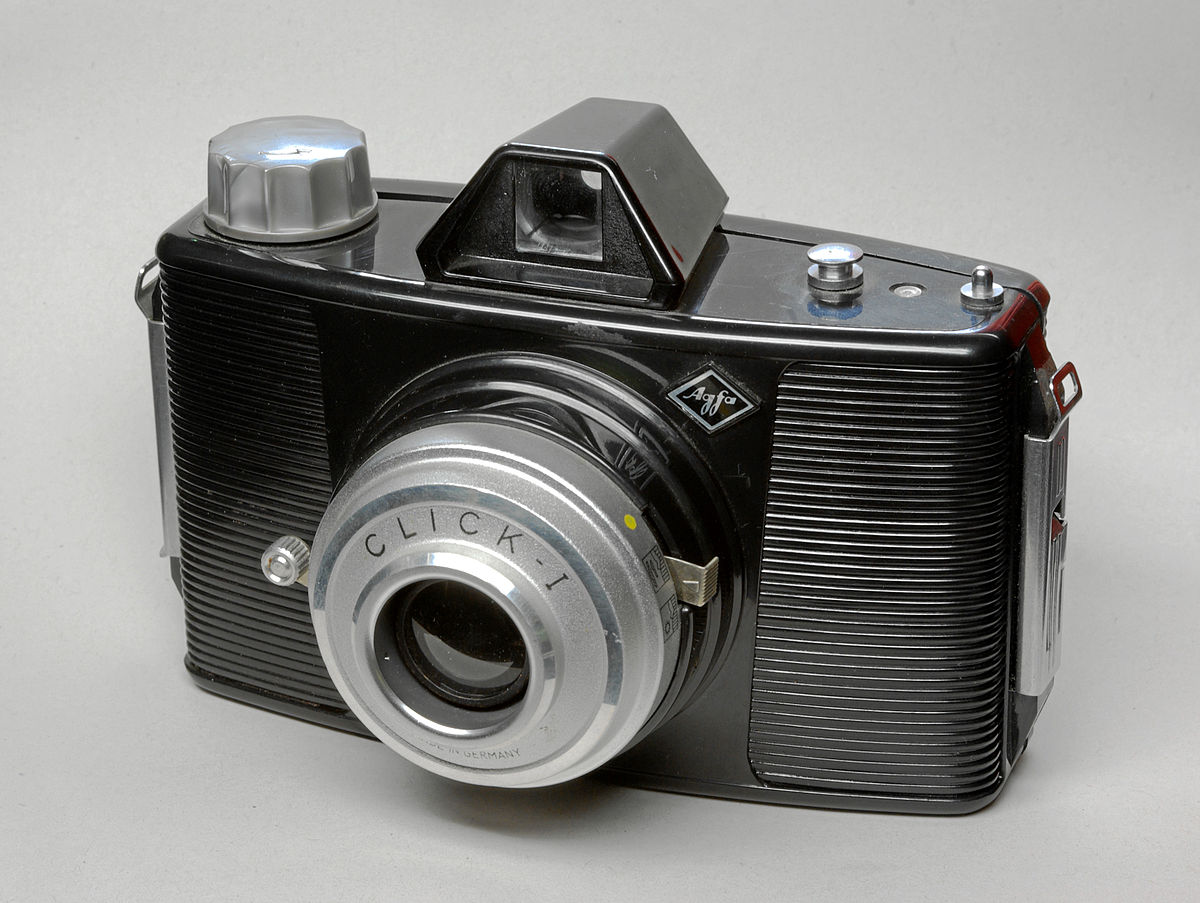 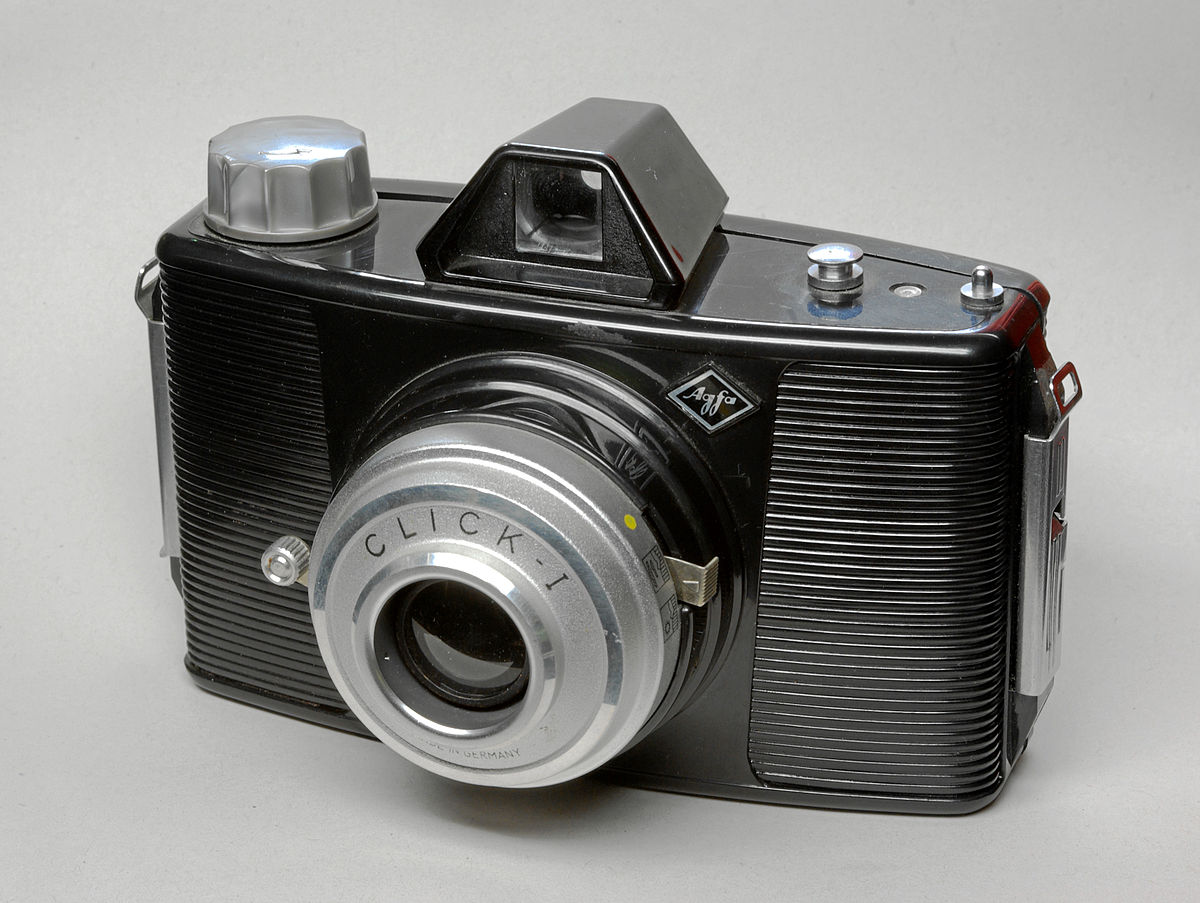 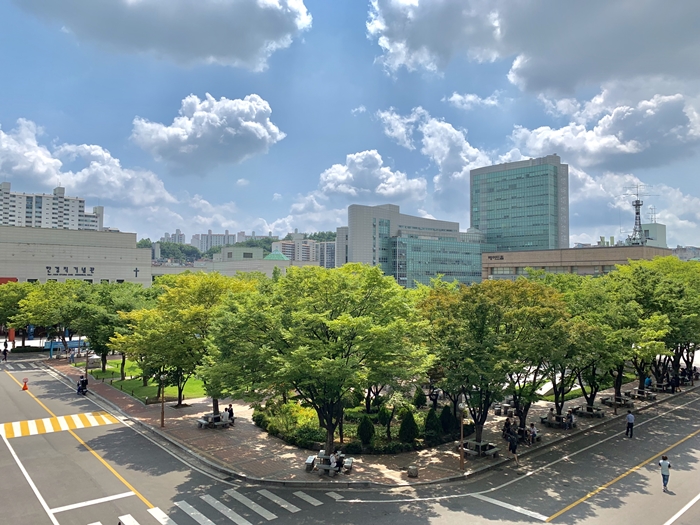 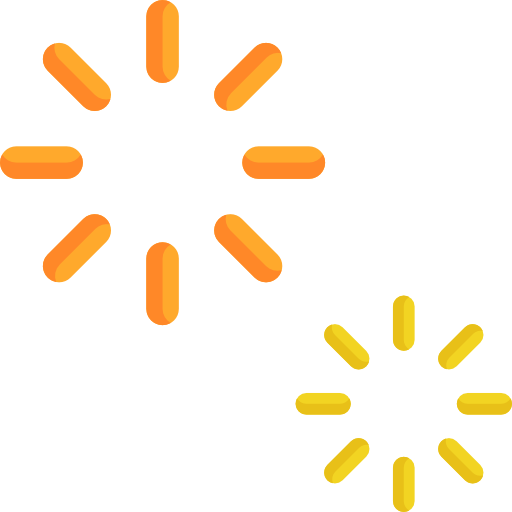 숭실대학교 사진 공모전
숭실대학교 사진 공모전
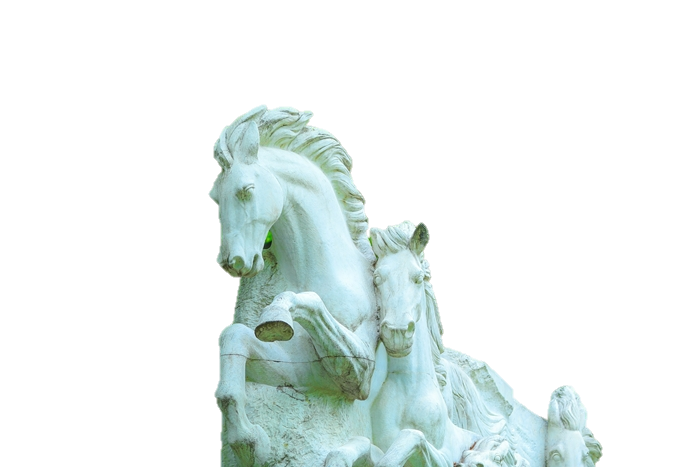 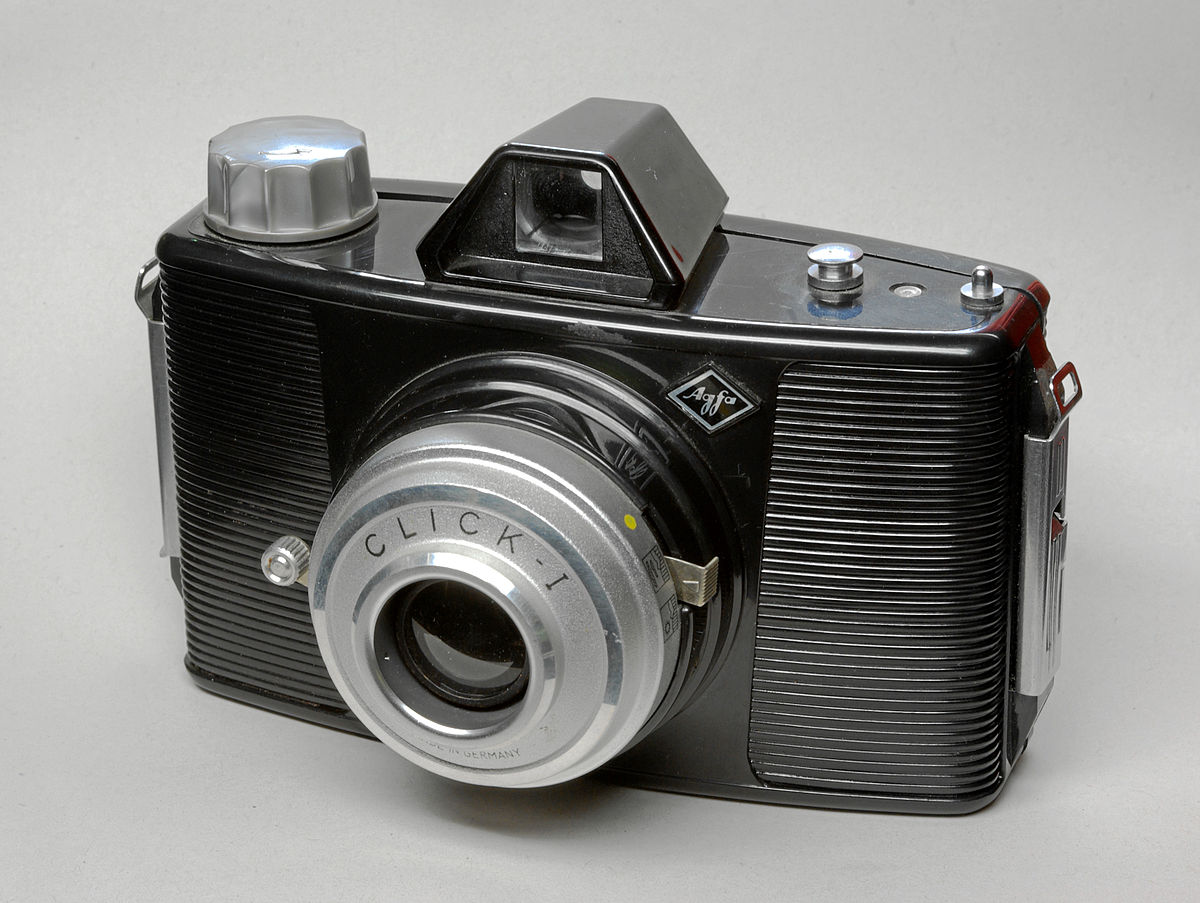 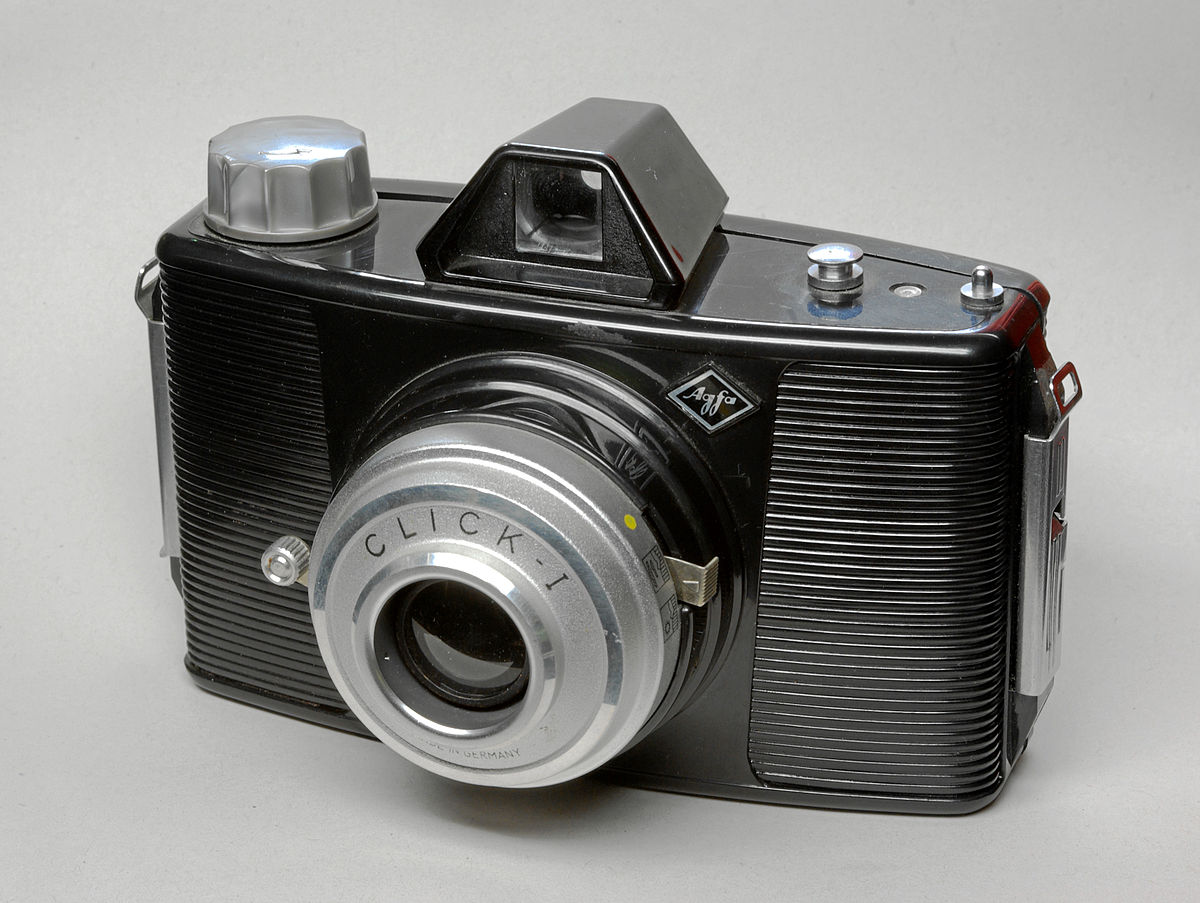 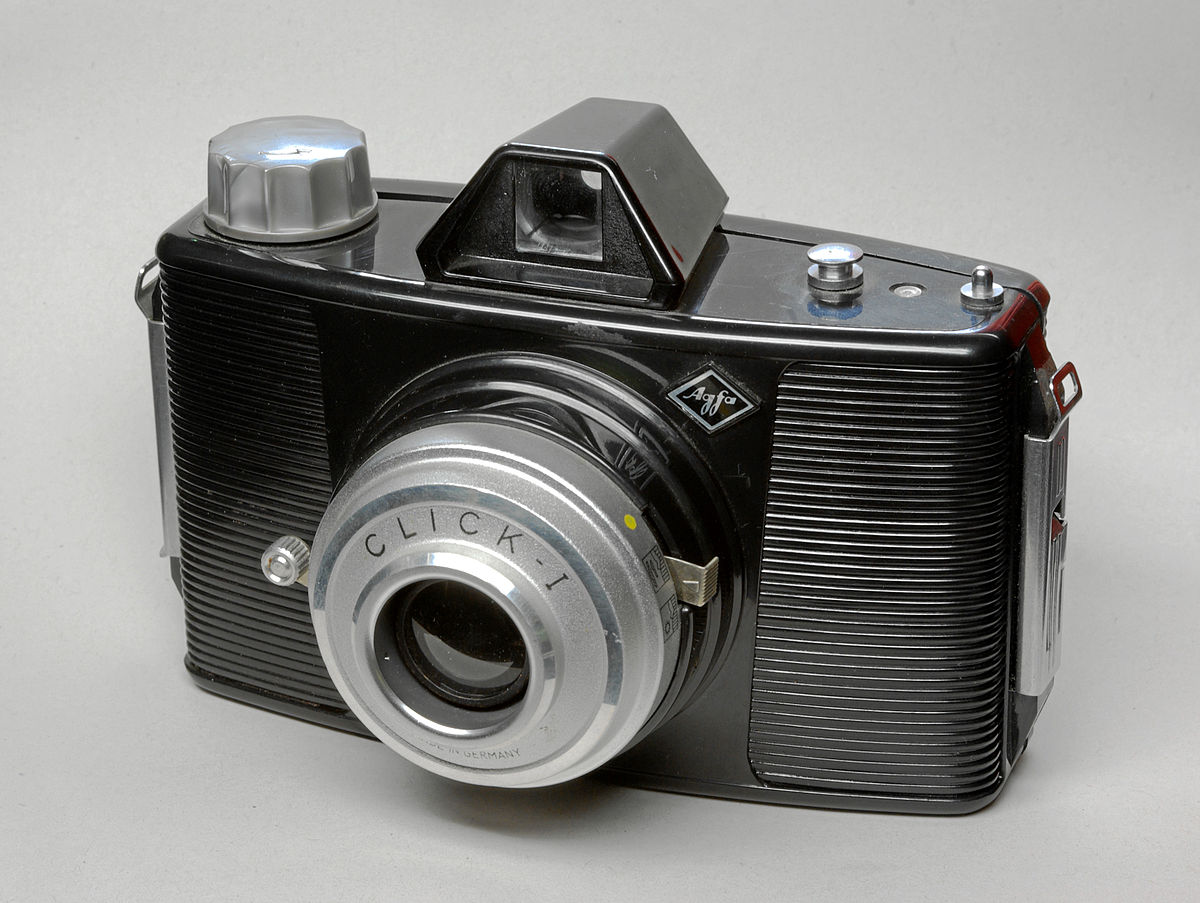 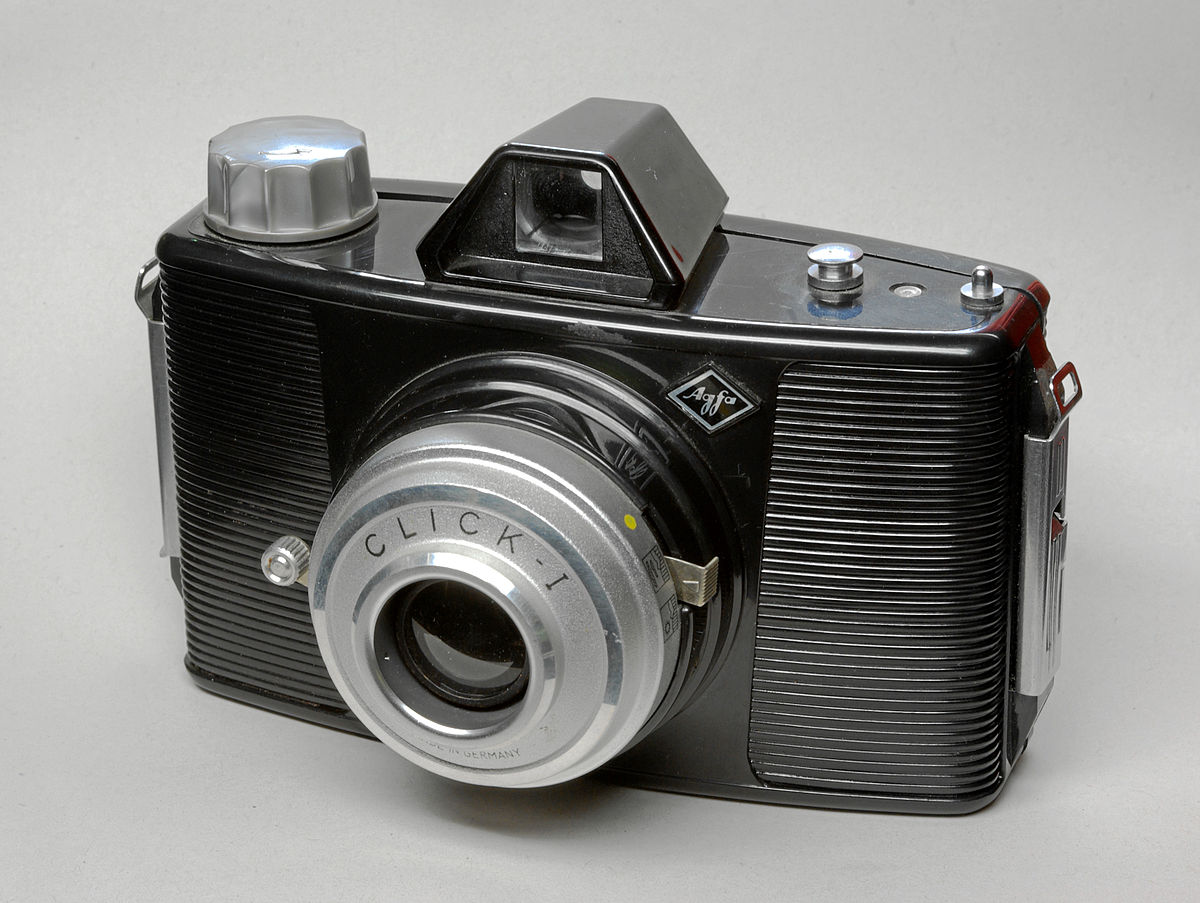 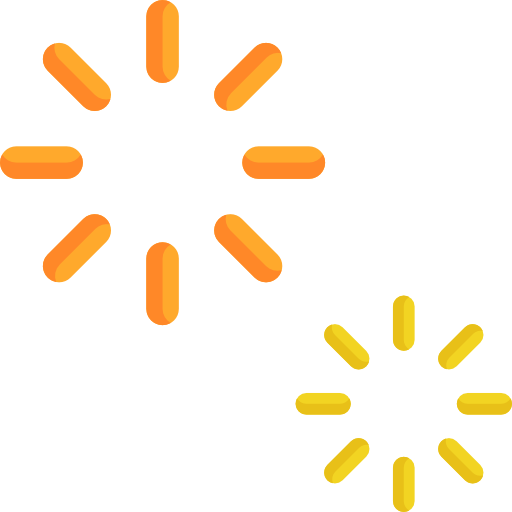 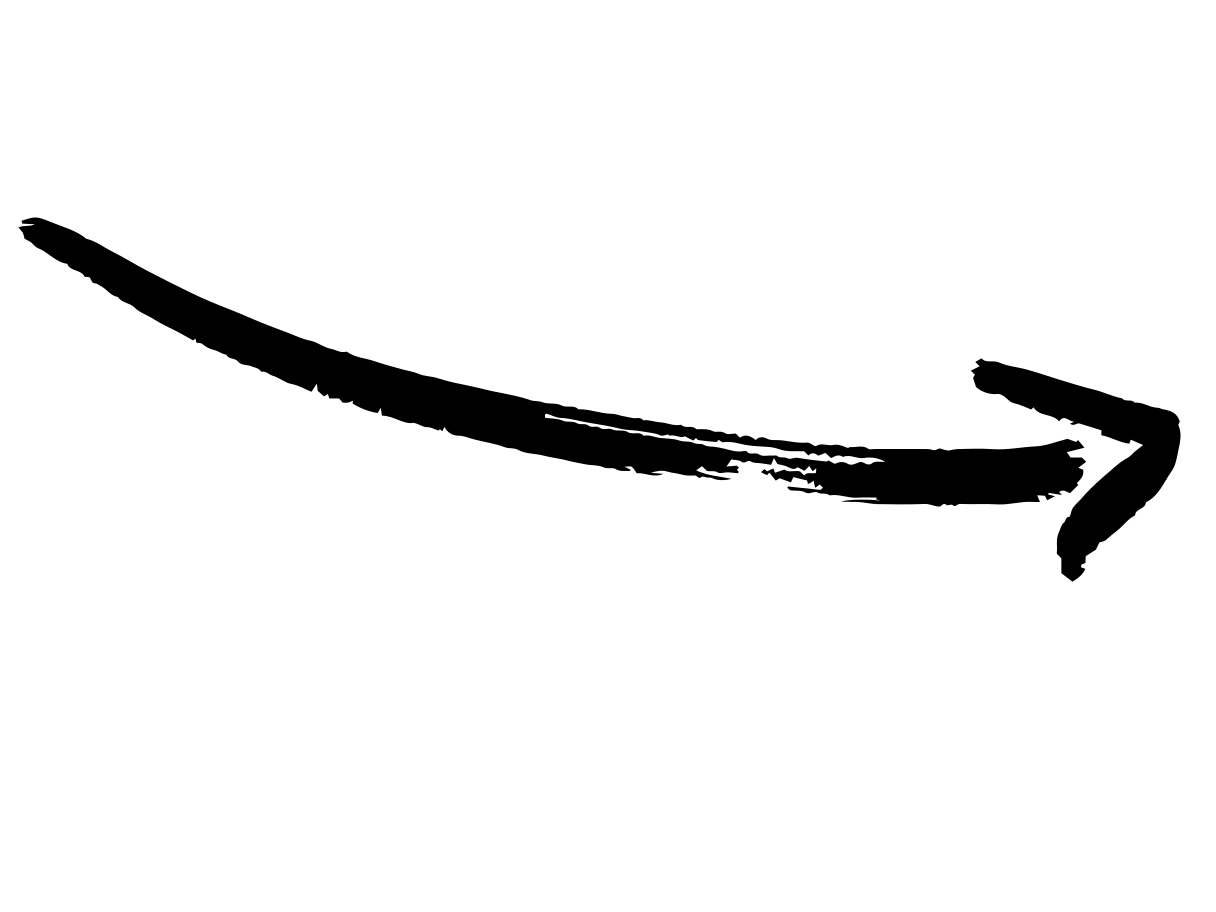 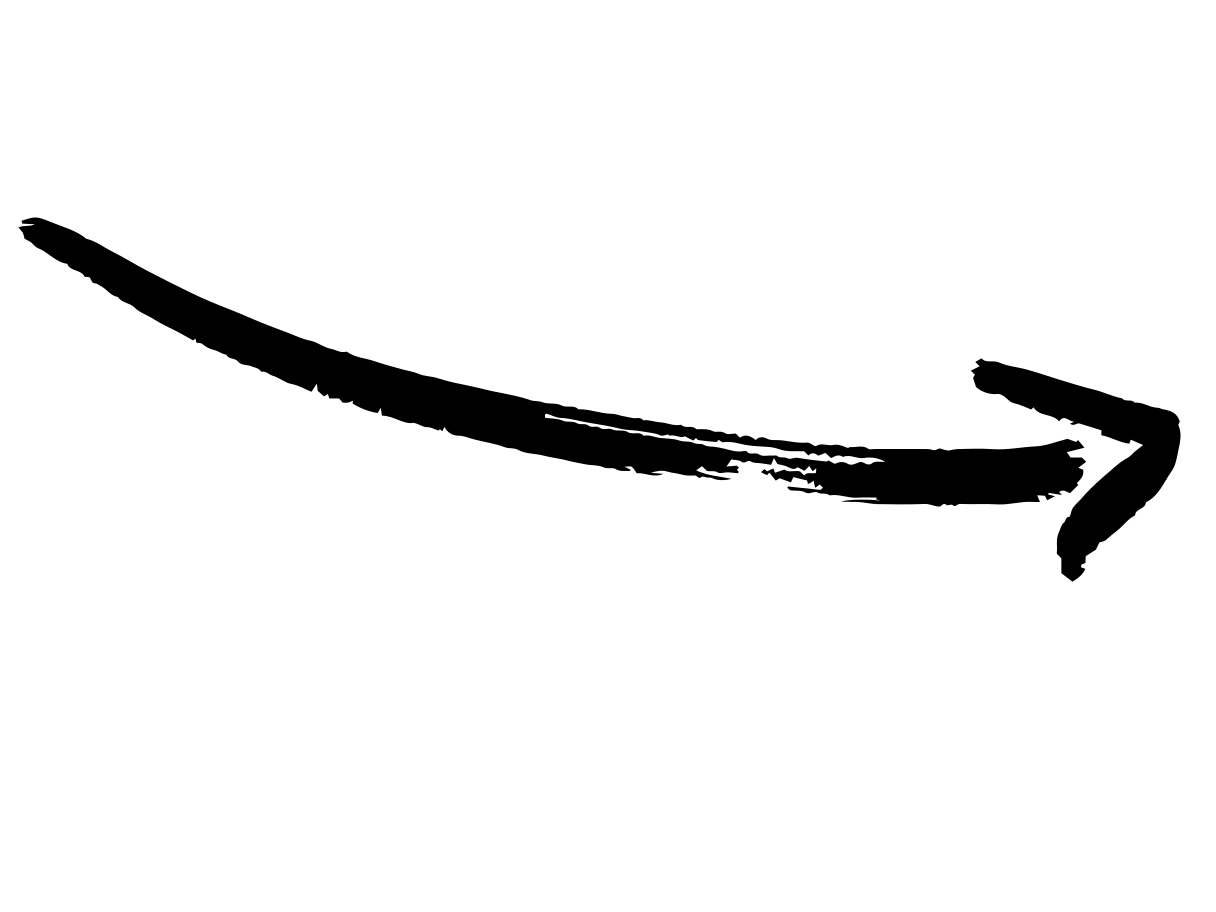 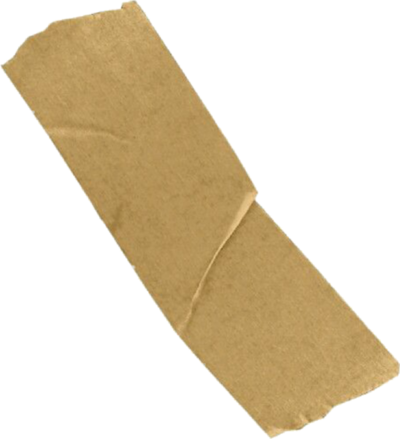 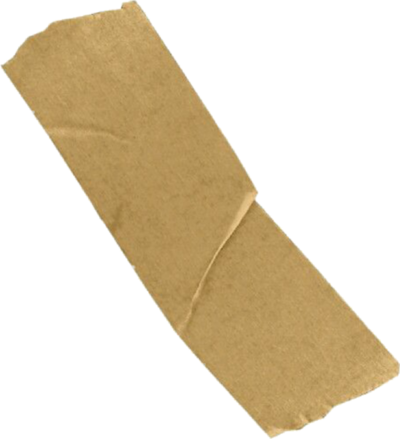 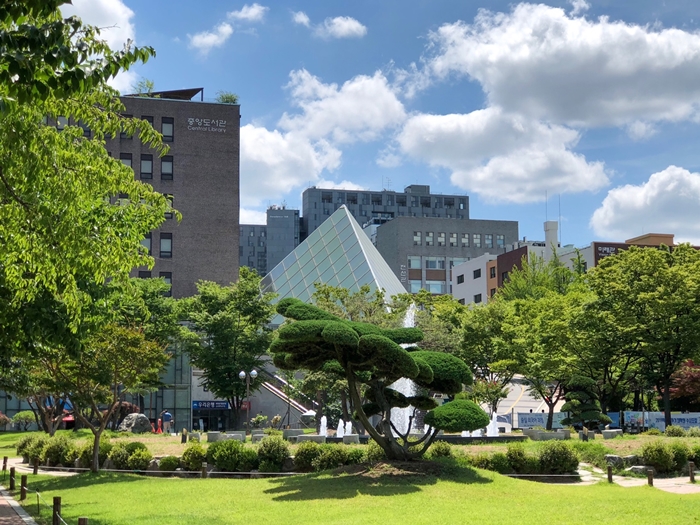 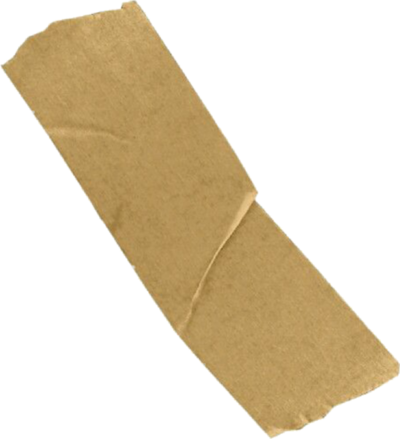 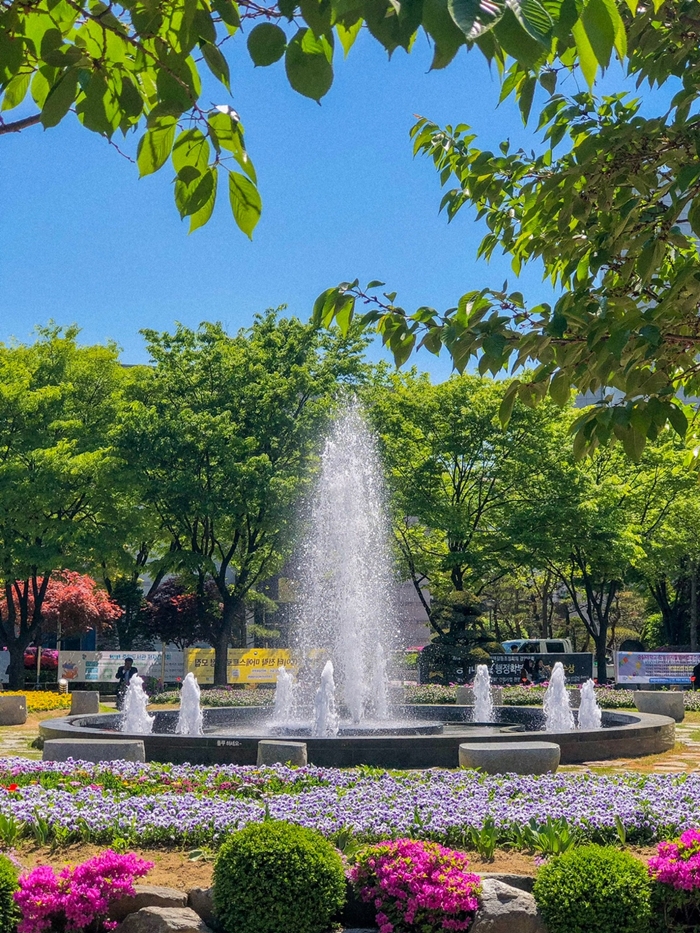 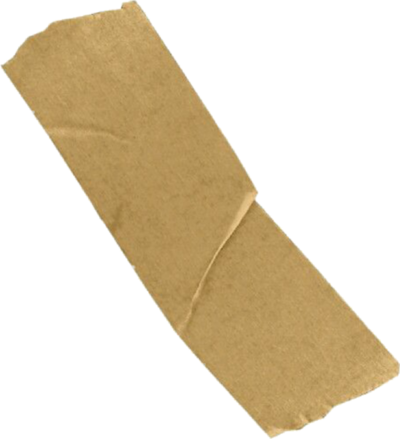 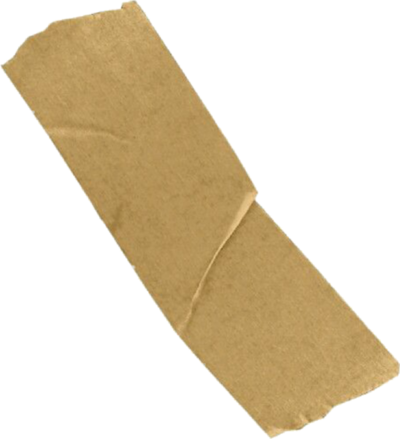 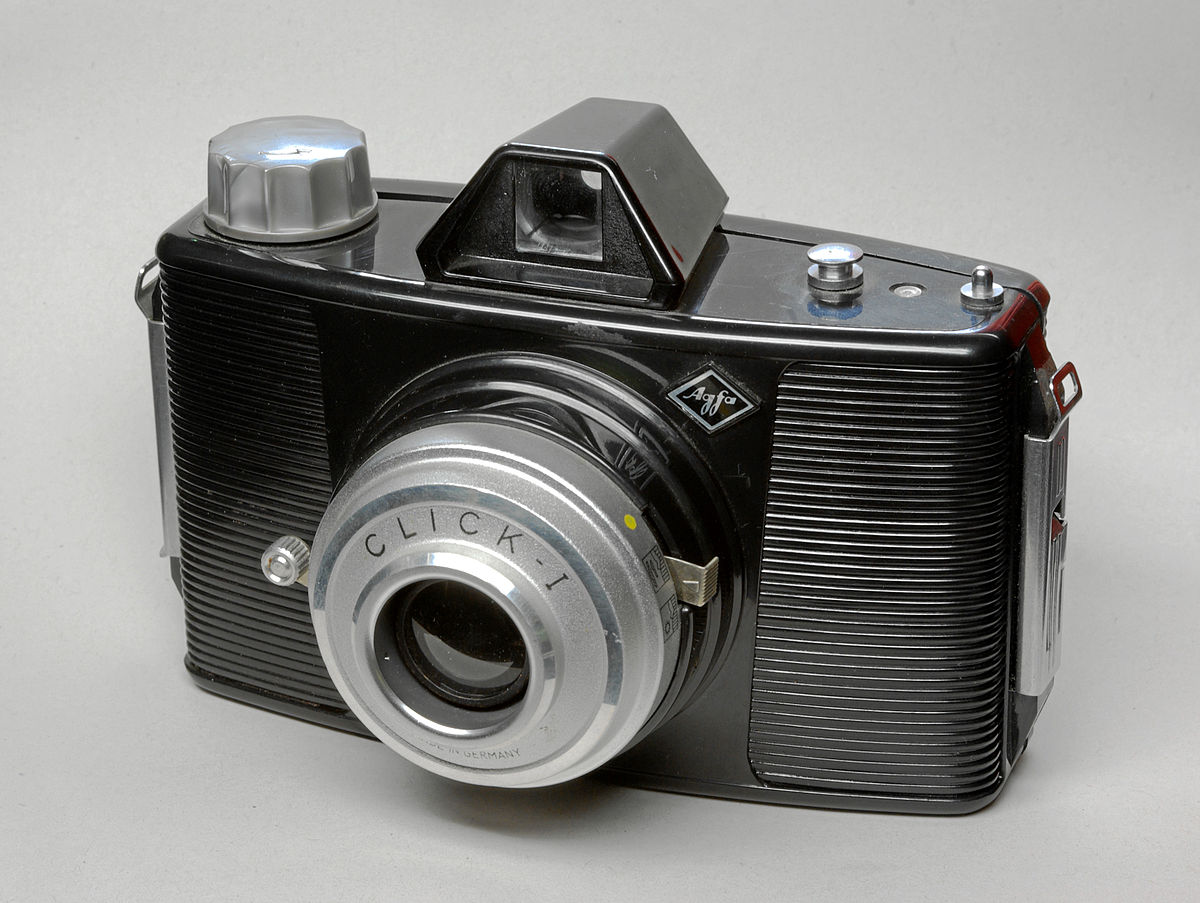 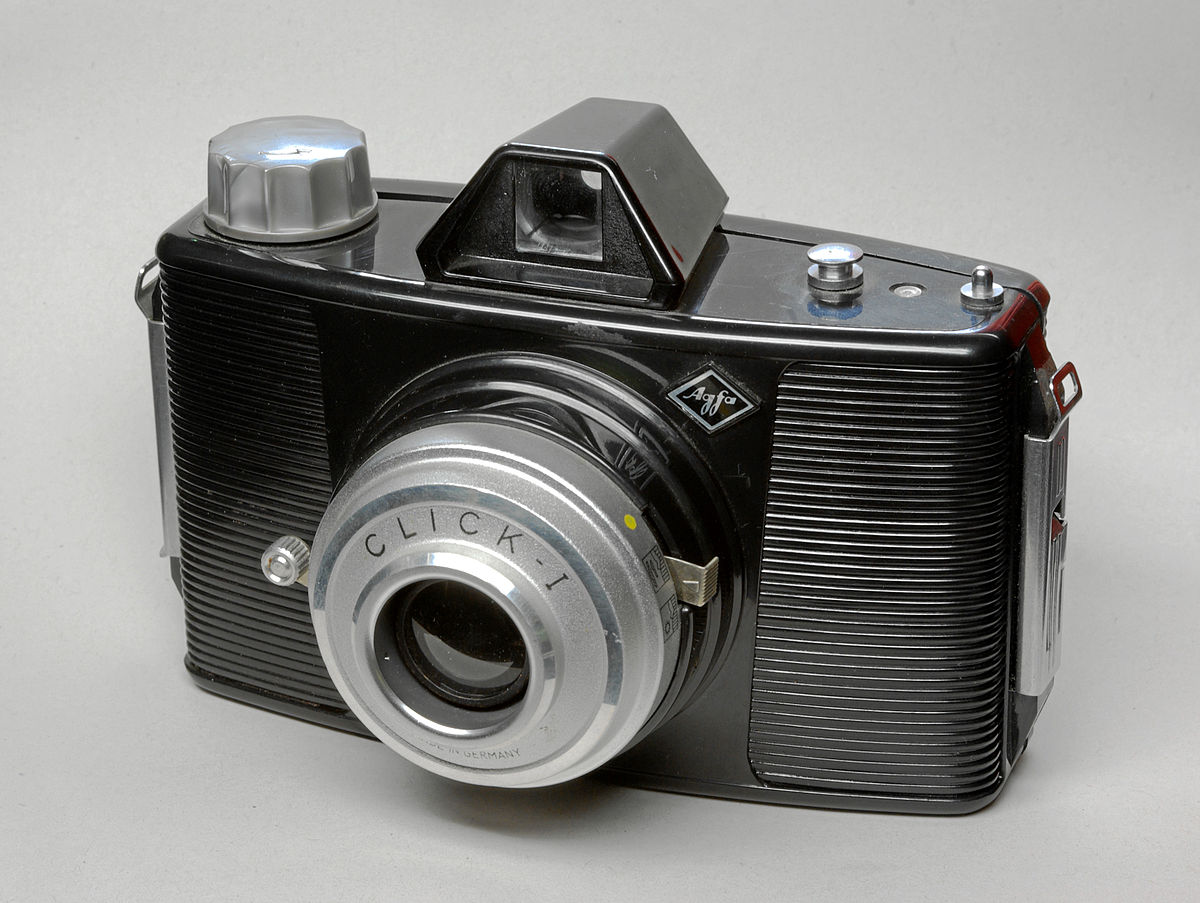 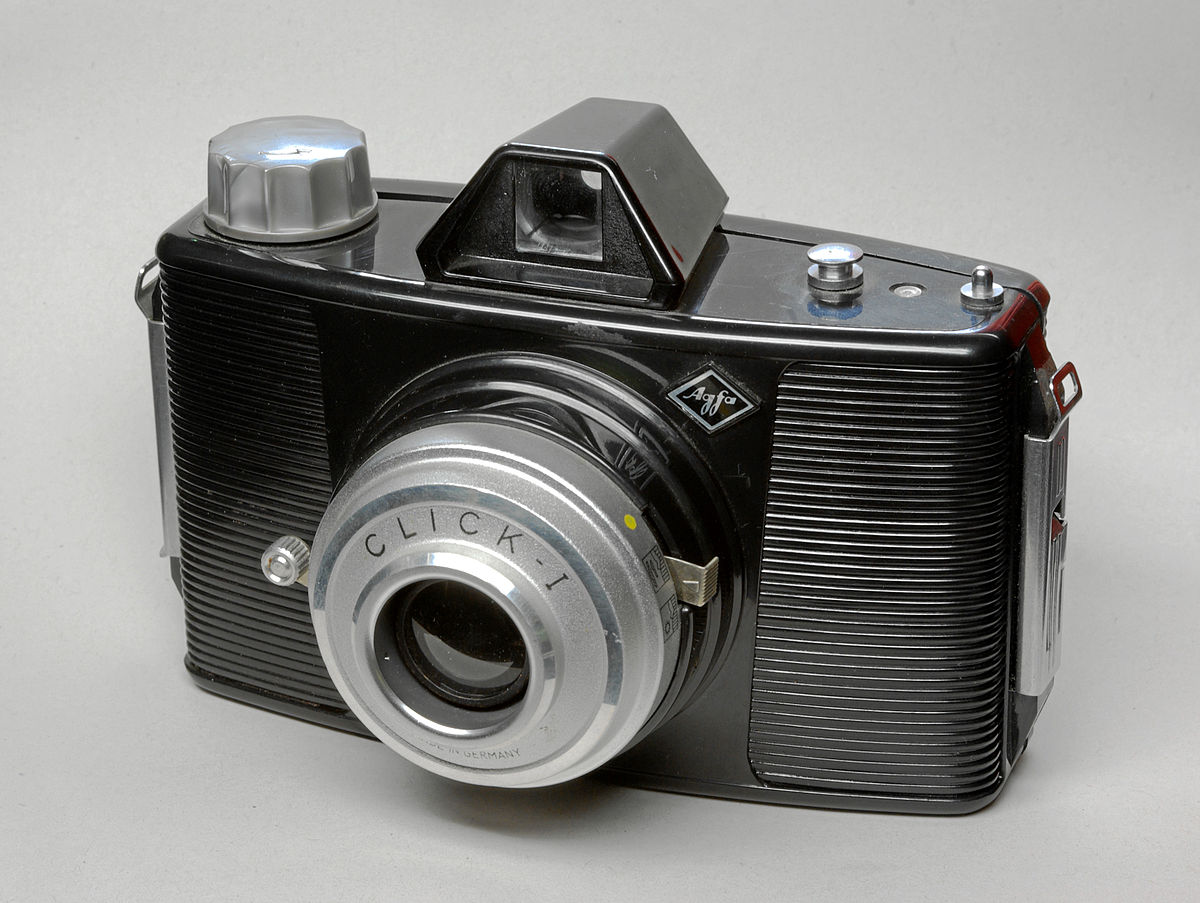 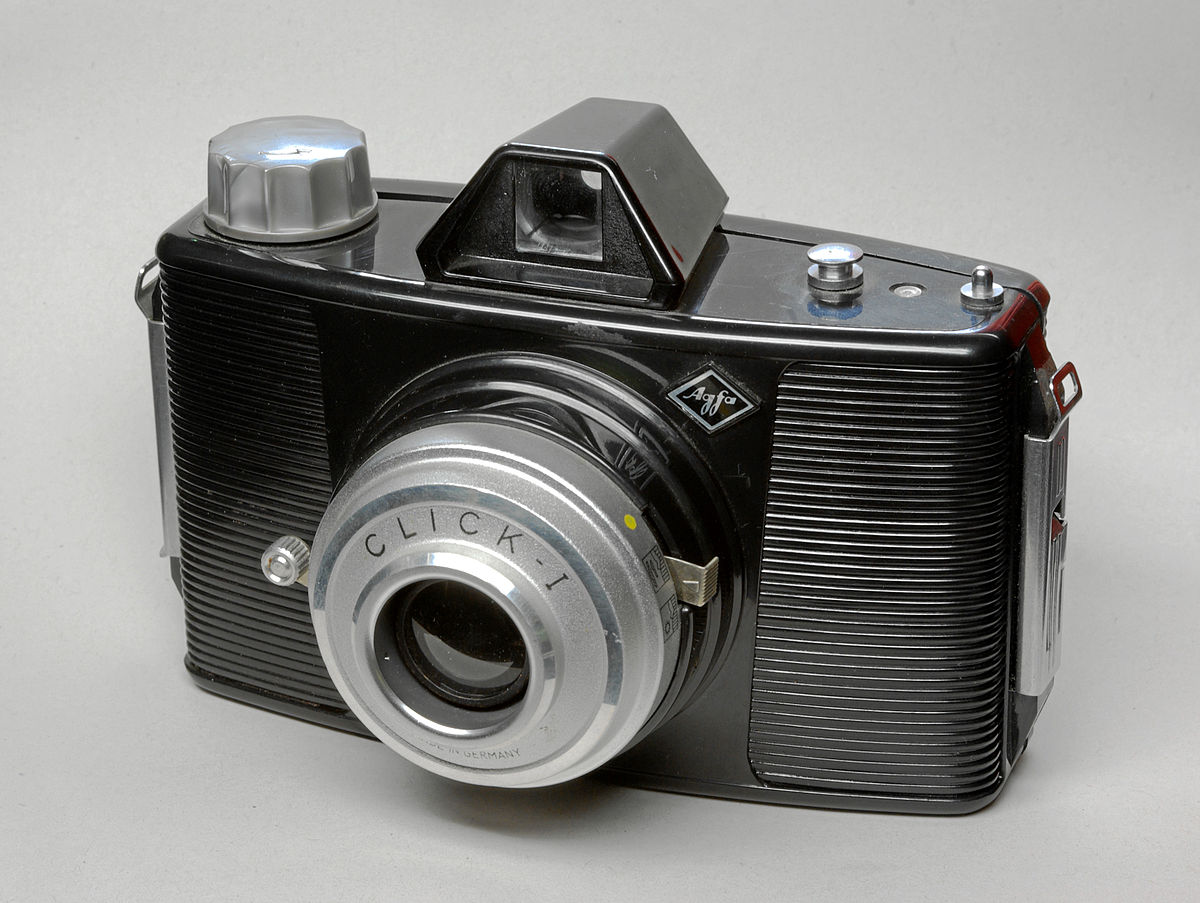 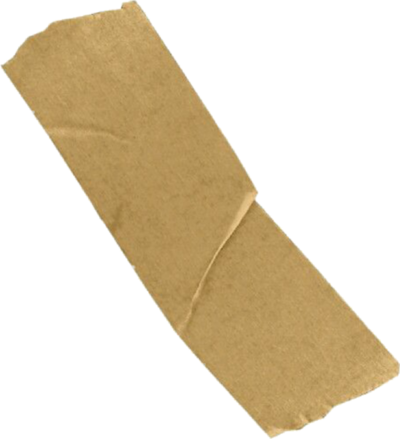 커리어 리더십 강화 진로 캠프
커리어 리더십 강화 진로 캠프
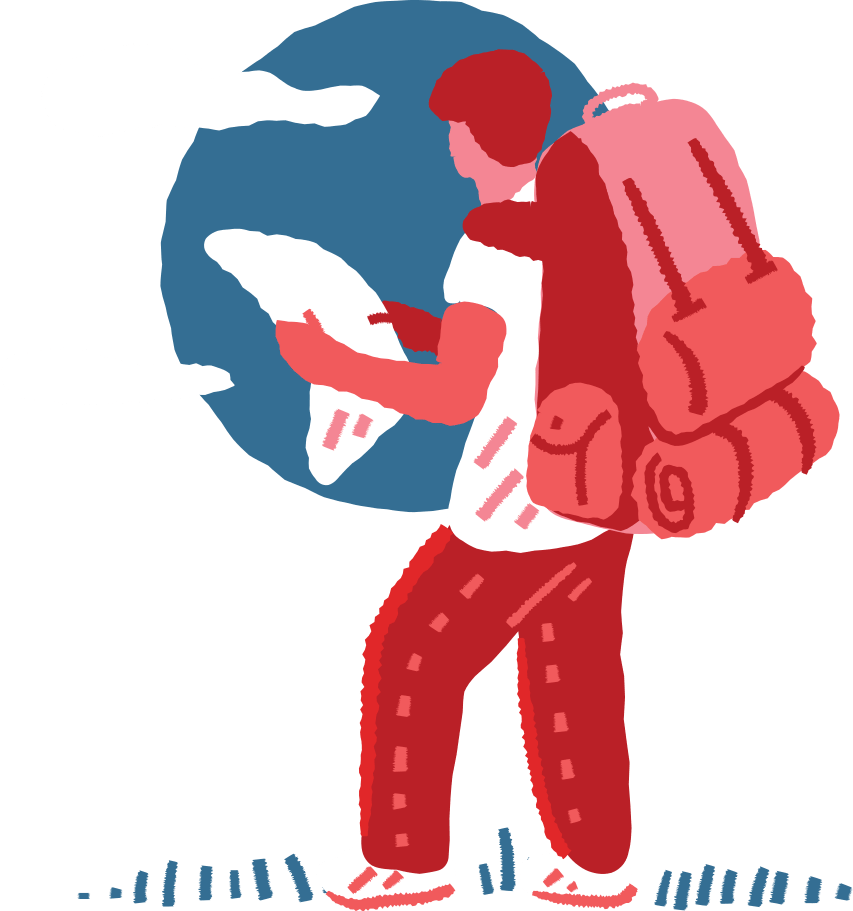 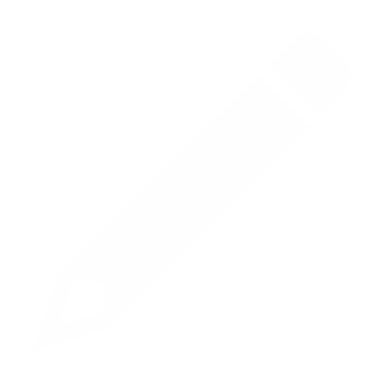 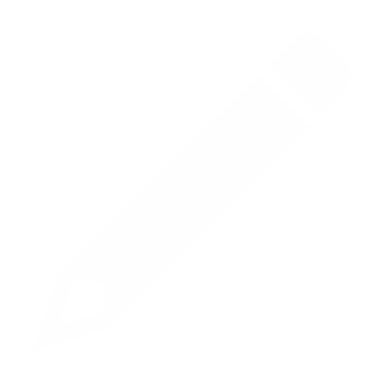 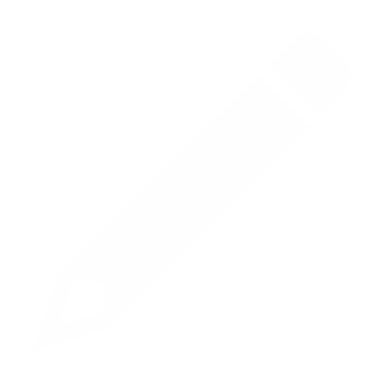 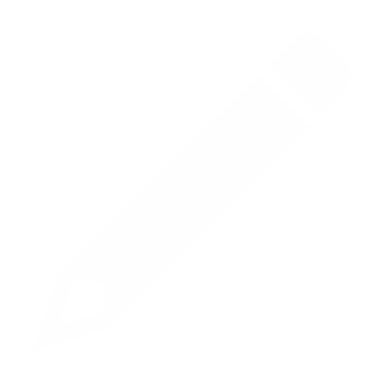 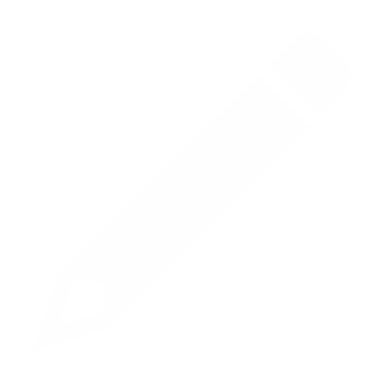 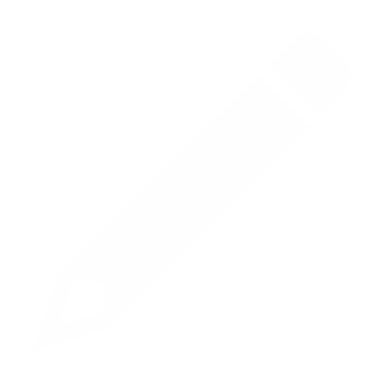 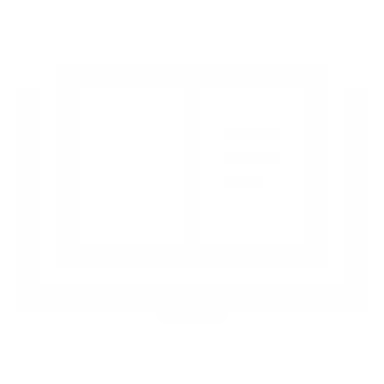 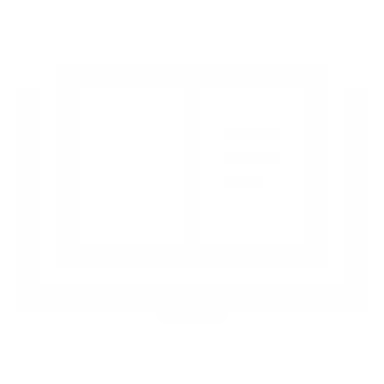 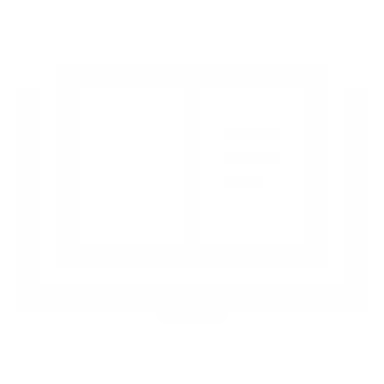 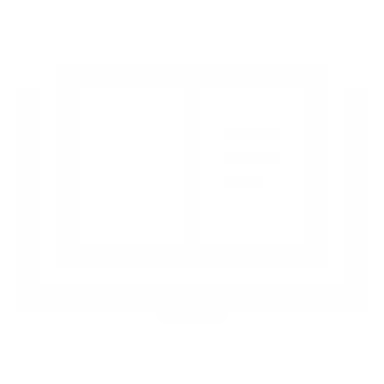 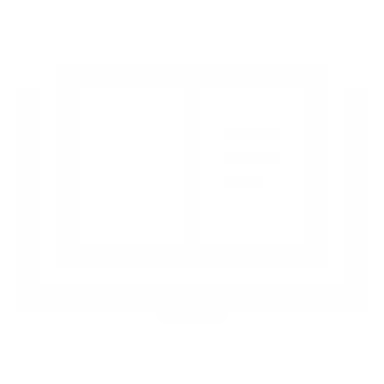 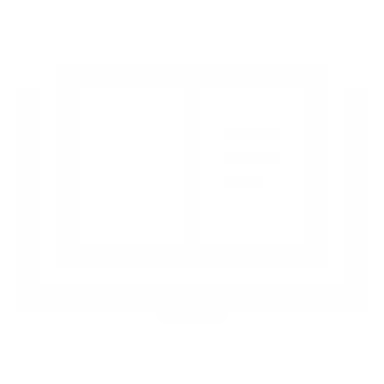 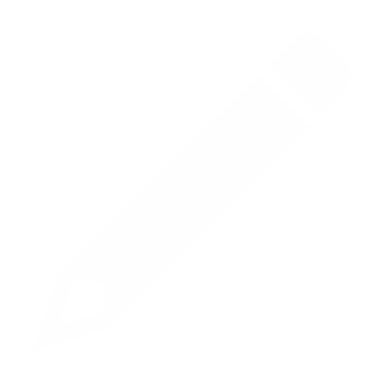 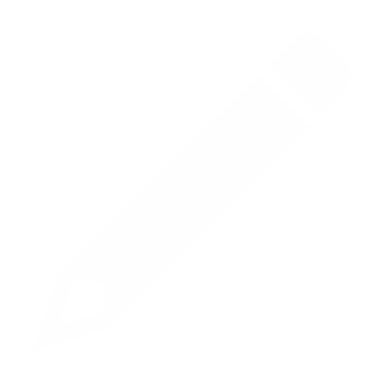 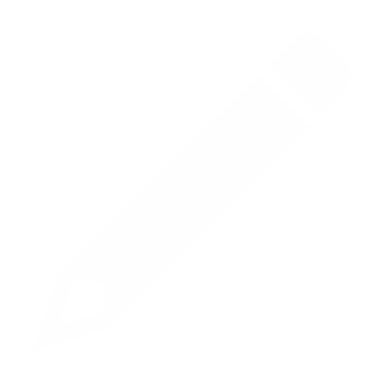 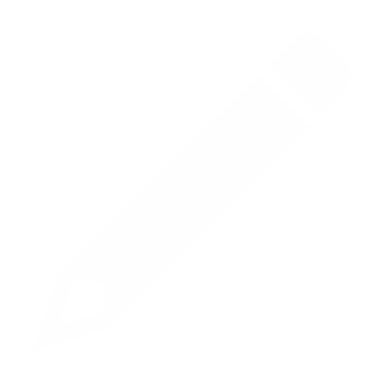 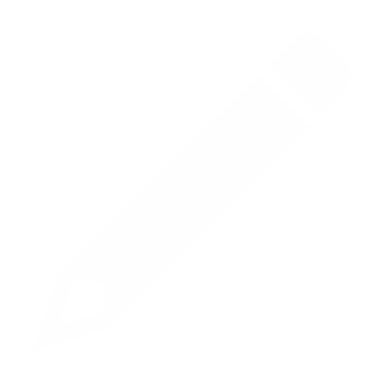 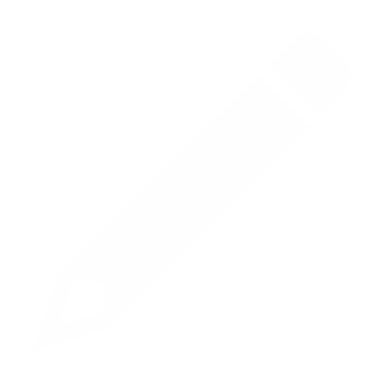 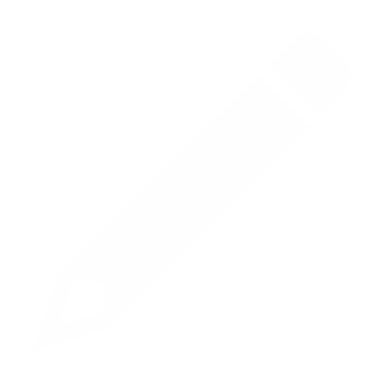 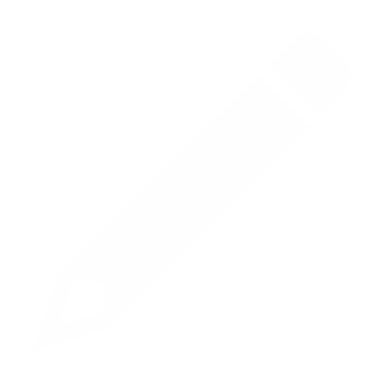 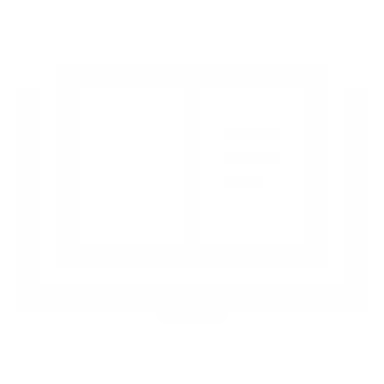 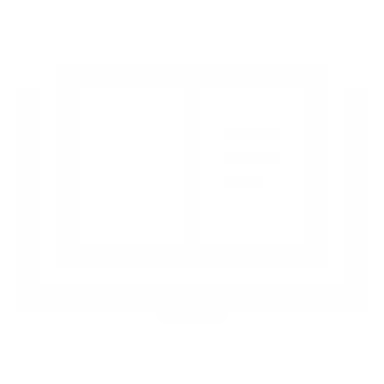 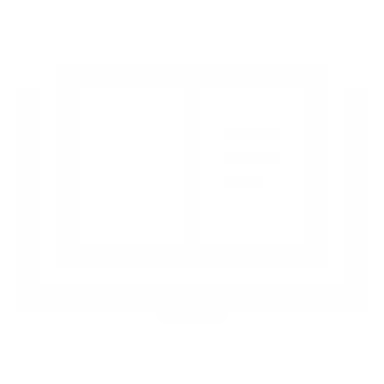 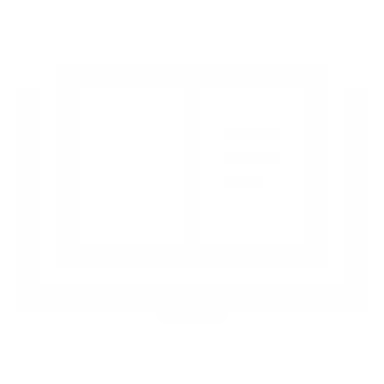 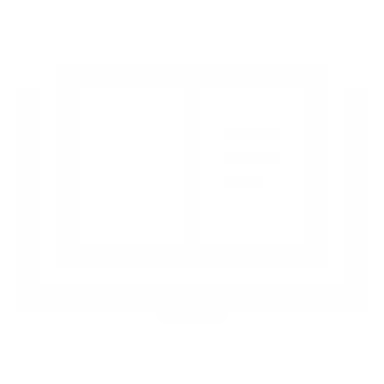 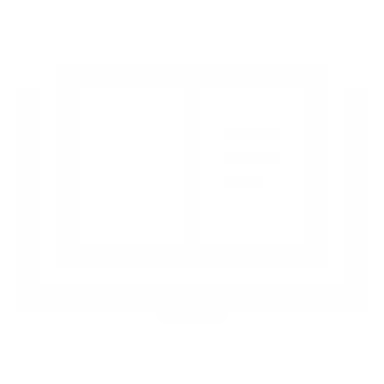 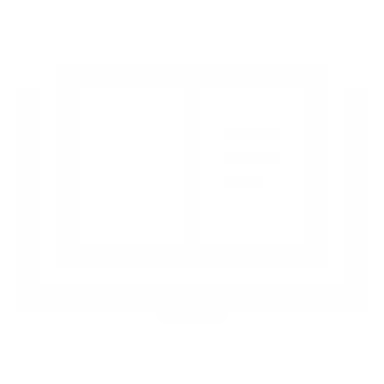 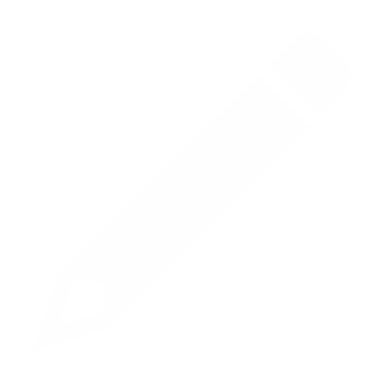 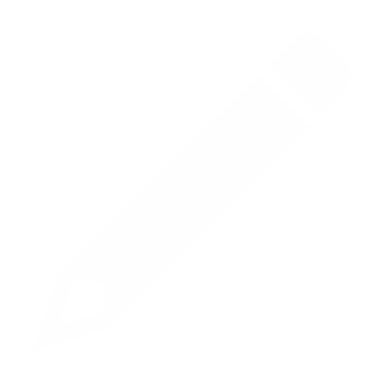 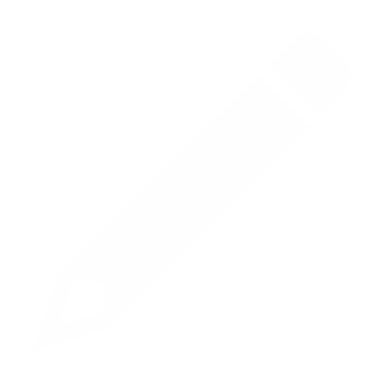 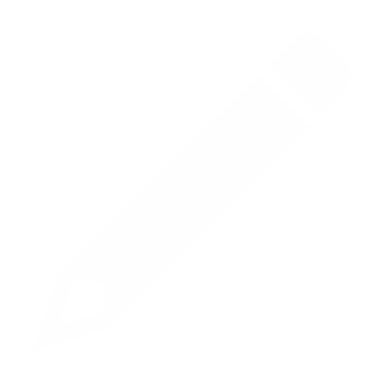 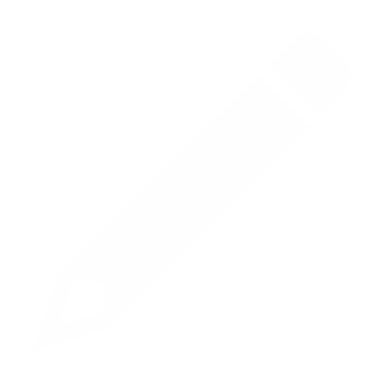 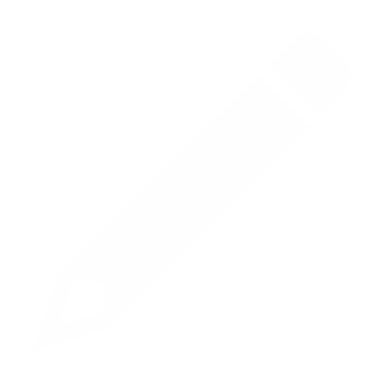 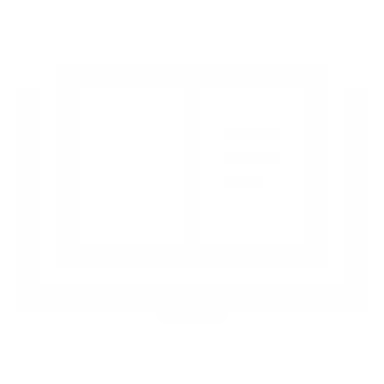 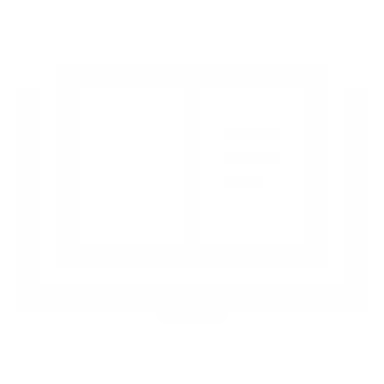 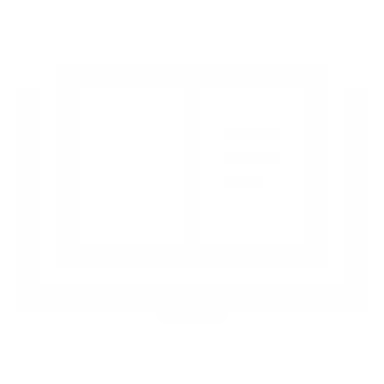 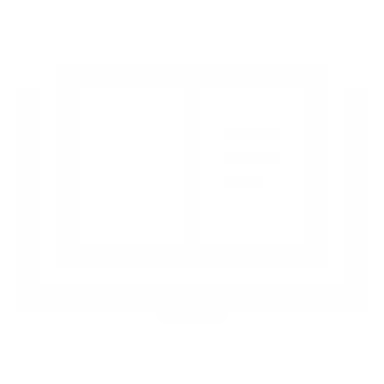 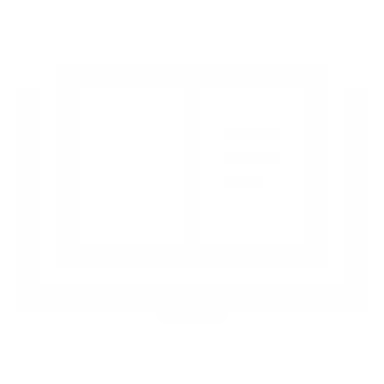 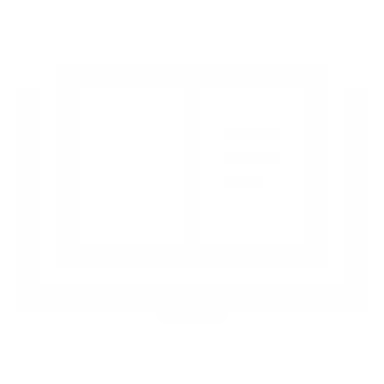